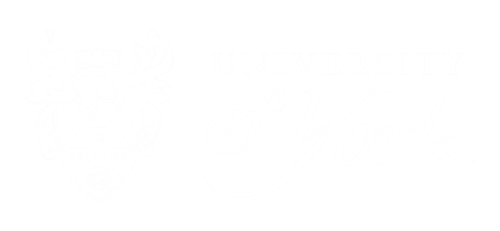 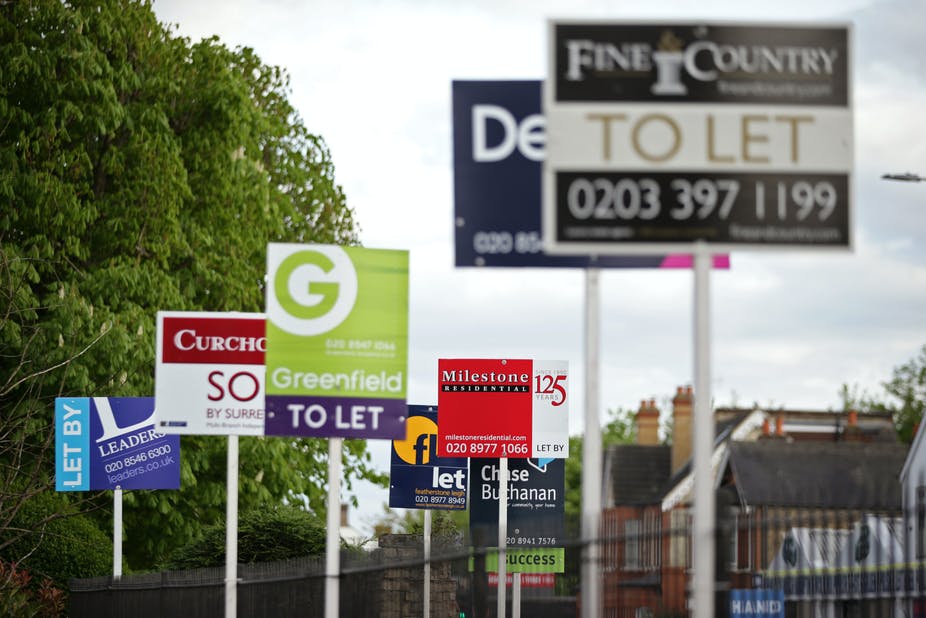 York Law School
Professionals only please: 
Discrimination against housing benefit recipients on online platforms

Jed Meers
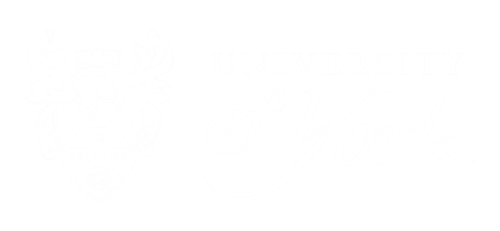 York Law School
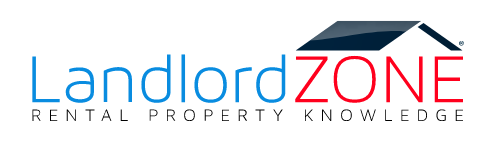 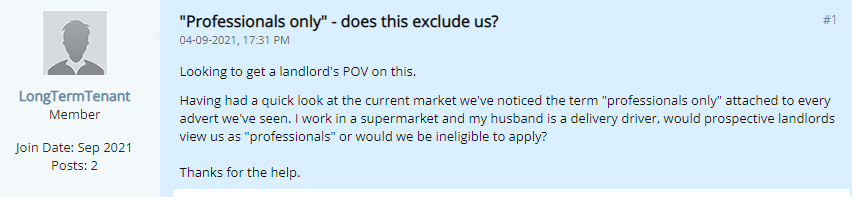 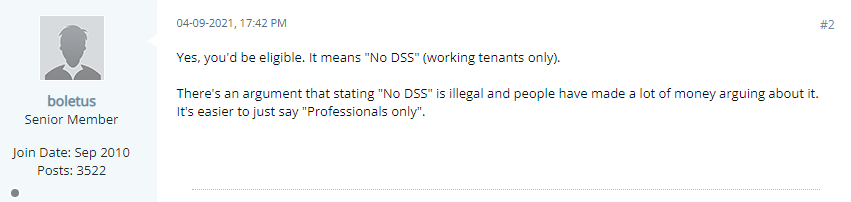 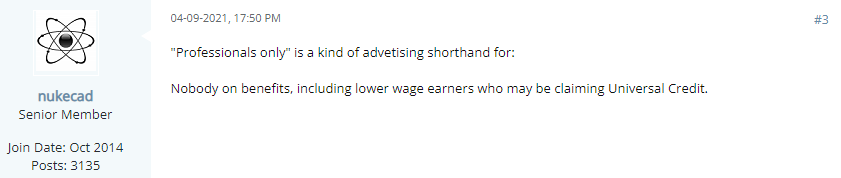 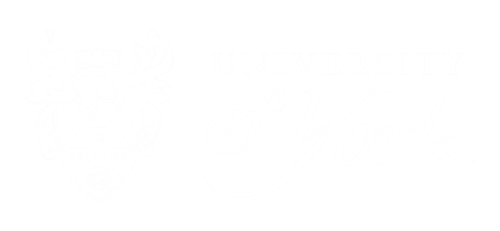 York Law School
02
01
03
Analysis of SpareRoom.co.uk
Equality law and online rental platforms
The Problem
!
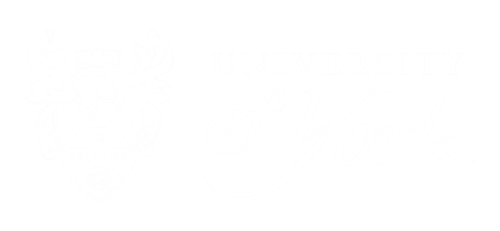 York Law School
The Problem
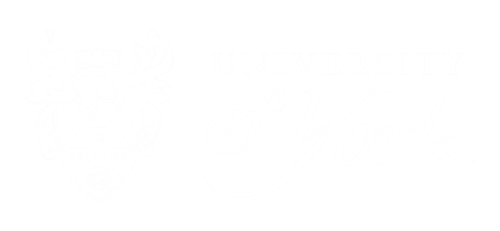 York Law School
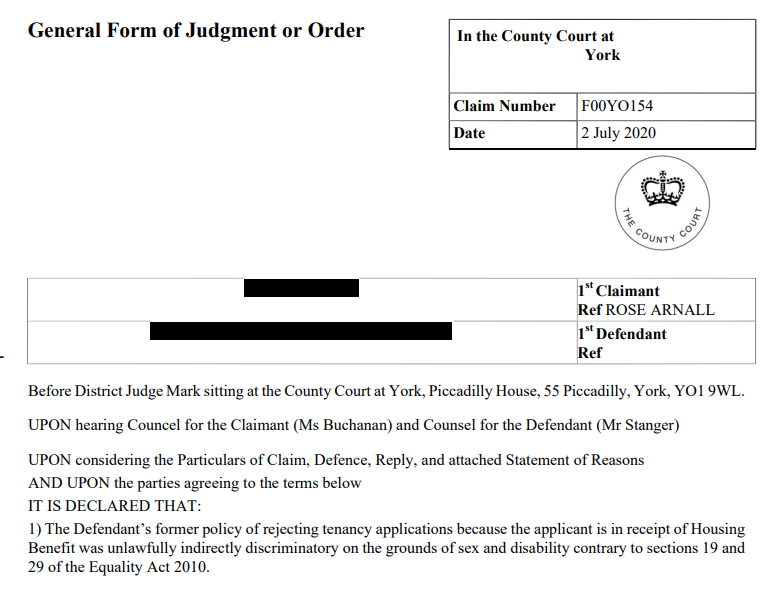 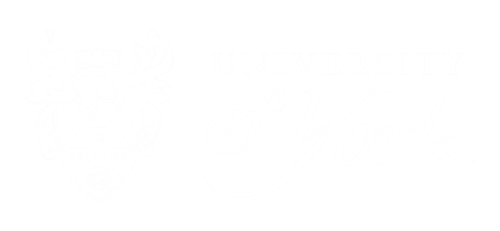 York Law School
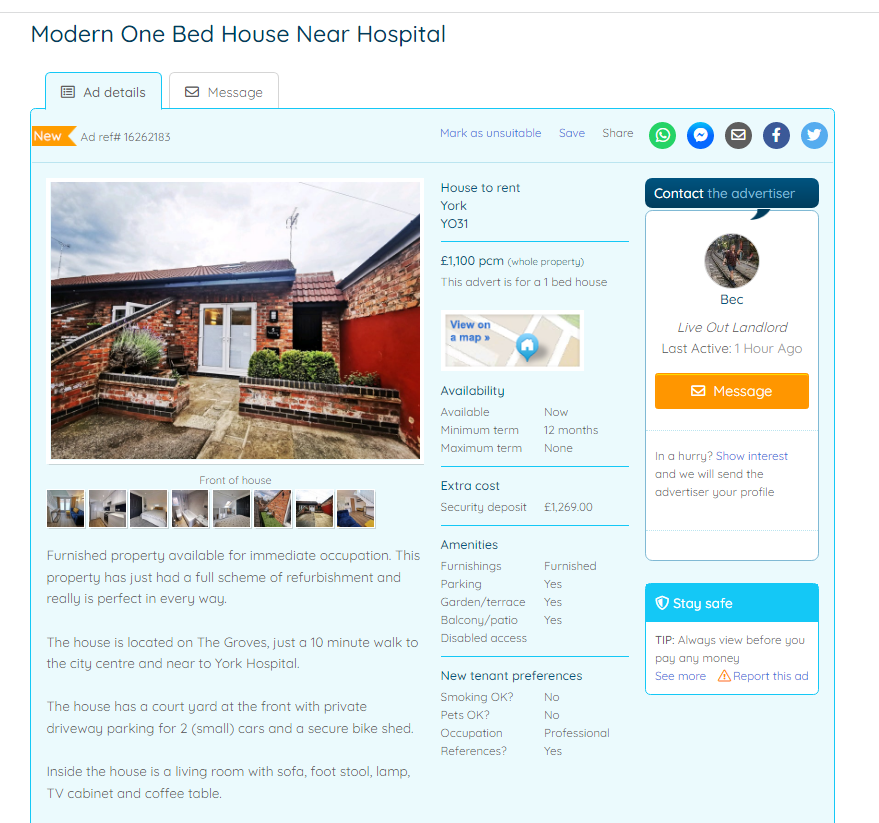 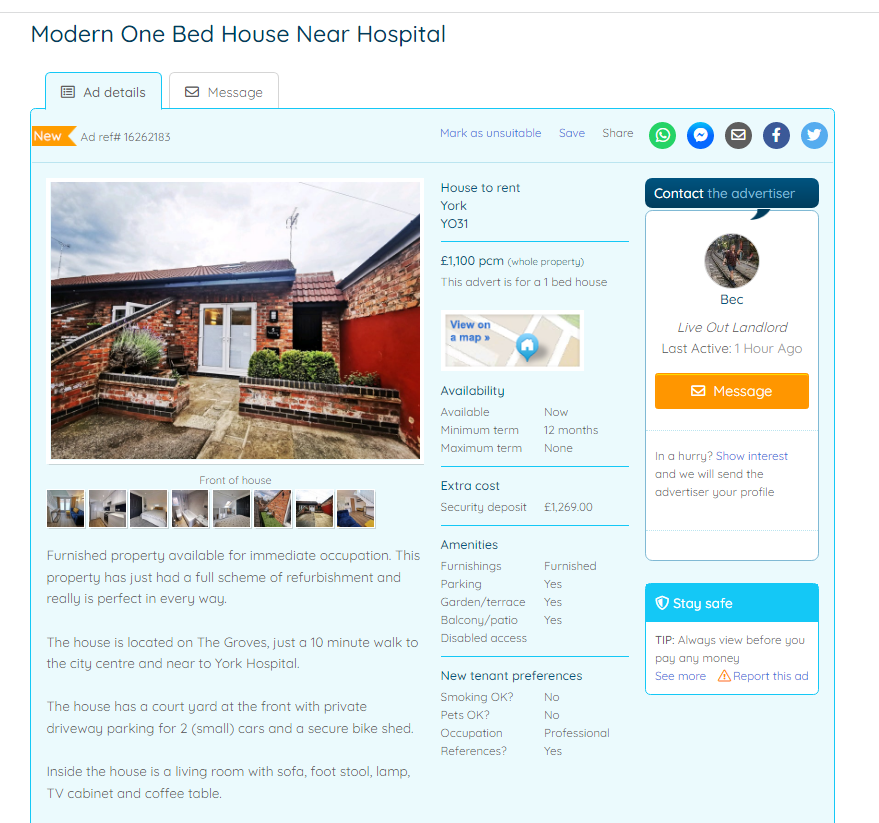 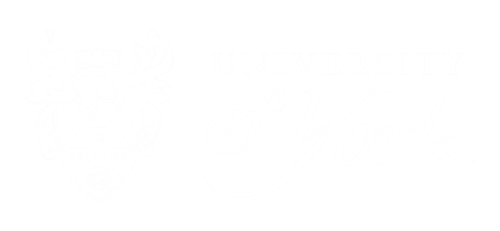 York Law School
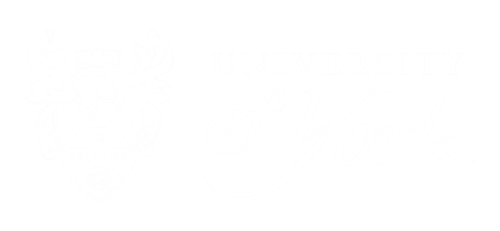 York Law School
Analysis of 31,909 listings on SpareRoom.co.uk
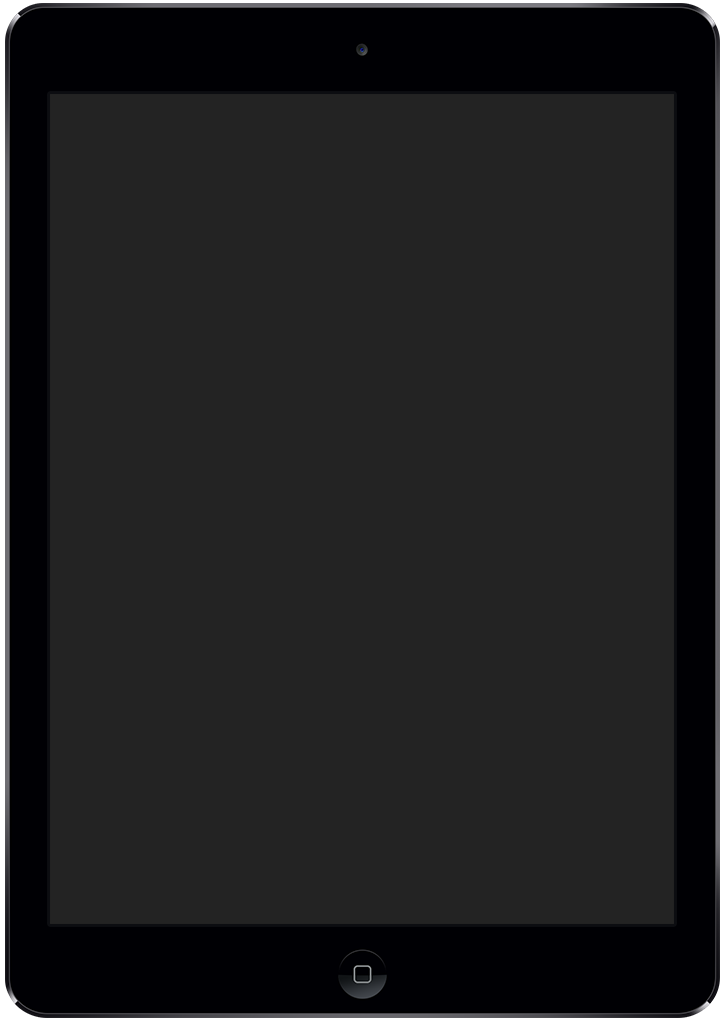 19%
Excluding in both the advert and the preferences box
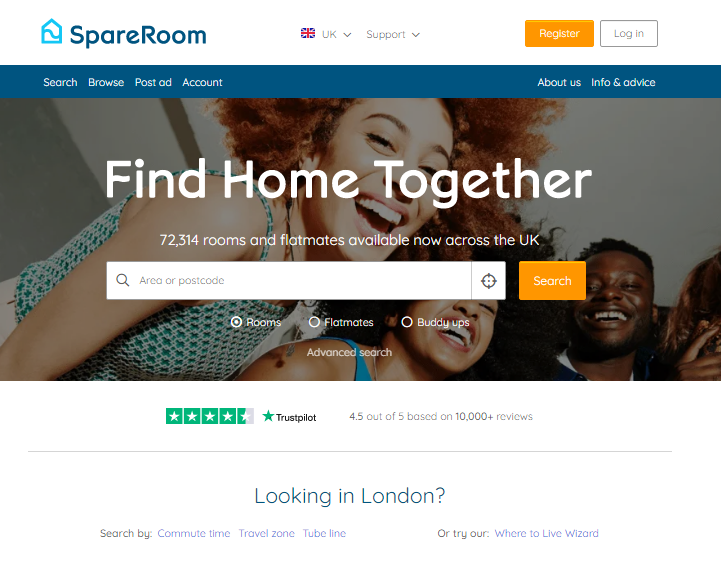 19%
Excludes just in the preferences tool
18%
Excludes just in the advert
Over half
Inaccessible to non-professionals
[Speaker Notes: Of the adverts in the sample, 12,120 chose “professionals” from this housemate preferences box, 1,591 chose “students”, and the rest (a total of 18,144) expressed no preference. A breakdown of these is provided in Table 2.]
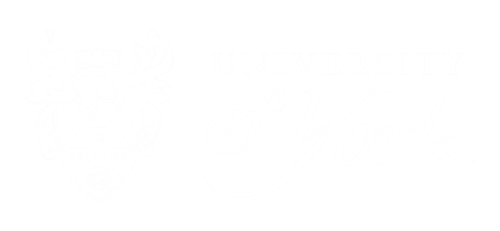 York Law School
The legal obligations bite on lettings agents: what about these online platforms?
How does the Equality Act 2010 work for online platforms – what duties to do they owe?

Precis: Definitely bites – I argue no different to physical lettings agents in terms of legal obligations…
What happens when platforms change: can it make it a difference to the extent of exclusion?
In response to the “No DSS” rulings, many UK-based platforms changed their structural design: does it make a difference?

Precis: Comparing sample of 1.6k pages from 2016 and 2021…seems like it does make a difference…!
[Speaker Notes: Of the adverts in the sample, 12,120 chose “professionals” from this housemate preferences box, 1,591 chose “students”, and the rest (a total of 18,144) expressed no preference. A breakdown of these is provided in Table 2.]
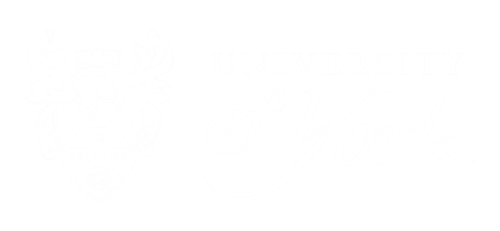 York Law School
Why the Equality Act matters:
Relevant legal duties
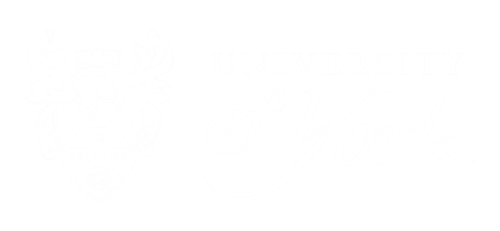 York Law School
the UK is “the jurisdiction with the clearest legislative position on the coverage of anti-discrimination laws over digital spaces”

Paul Harpur, Discrimination, Copyright and Equality (CUP 2017) 188.
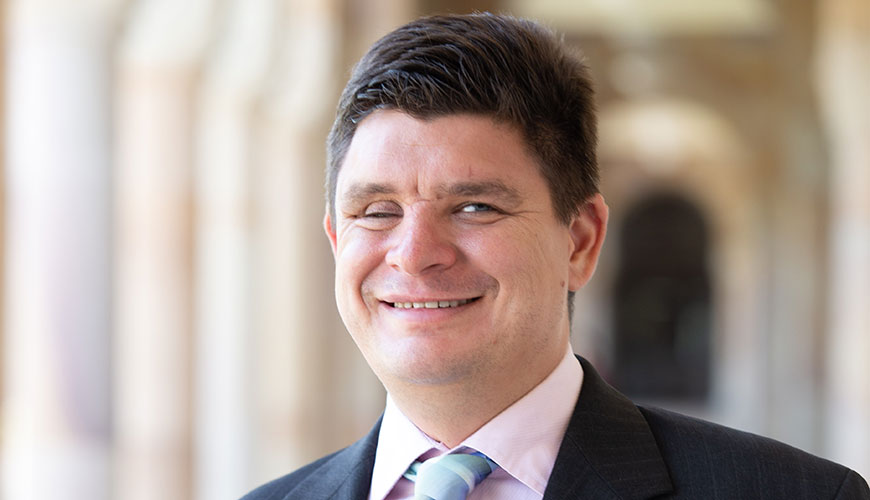 Part 3 and Schedule 25 Equality Act 2010
Obligations on service providers
What’s in:

 anyone providing services to the public (including facilities and goods)
What’s out:

 Very narrow “online information society services provider” exemptions (email servers, hosting, caching)
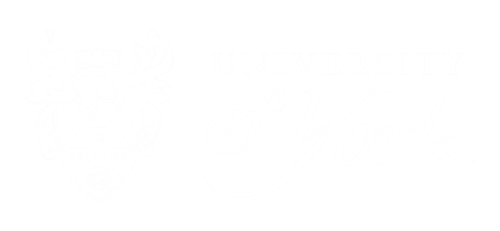 York Law School
Section 19 Equality Act 2010
(2)  For the purposes of subsection (1), a provision, criterion or practice is discriminatory in relation to a relevant protected characteristic of B's if—
(a)  A applies, or would apply, it to persons with whom B does not share the characteristic,
(b)  it puts, or would put, persons with whom B shares the characteristic at a particular disadvantage when compared with persons with whom B does not share it,
(c)  it puts, or would put, B at that disadvantage, and
(d)  A cannot show it to be a proportionate means of achieving a legitimate aim.
…should be construed widely so as to include, for example, any formal or informal policies, rules, practices, arrangements, or qualifications including one-off decisions and actions.
the way “things generally are or will be done”
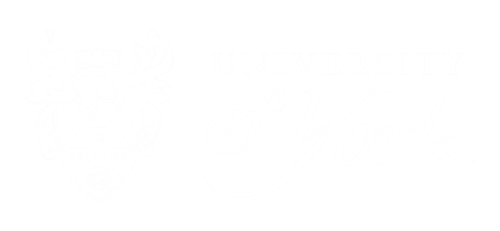 York Law School
I think the scope of PCPs is considerable…
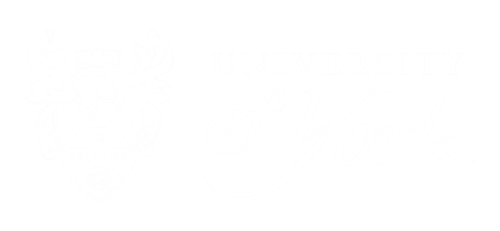 York Law School
Data on how platform structure can change…
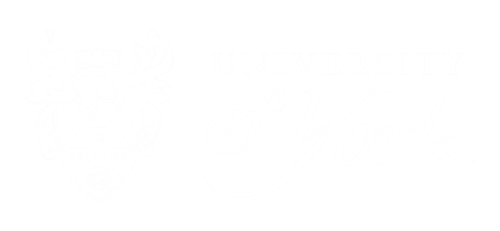 York Law School
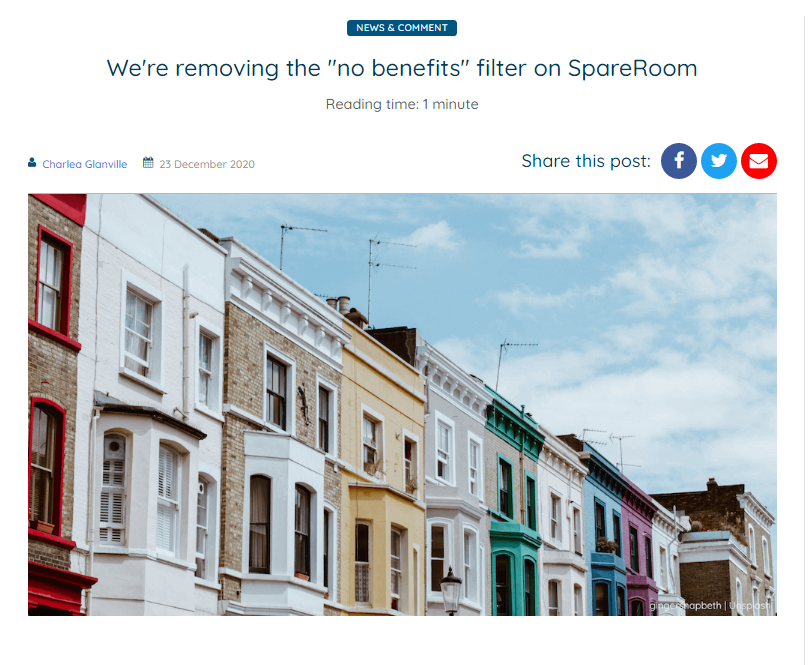 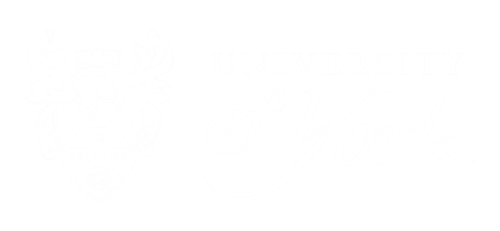 York Law School
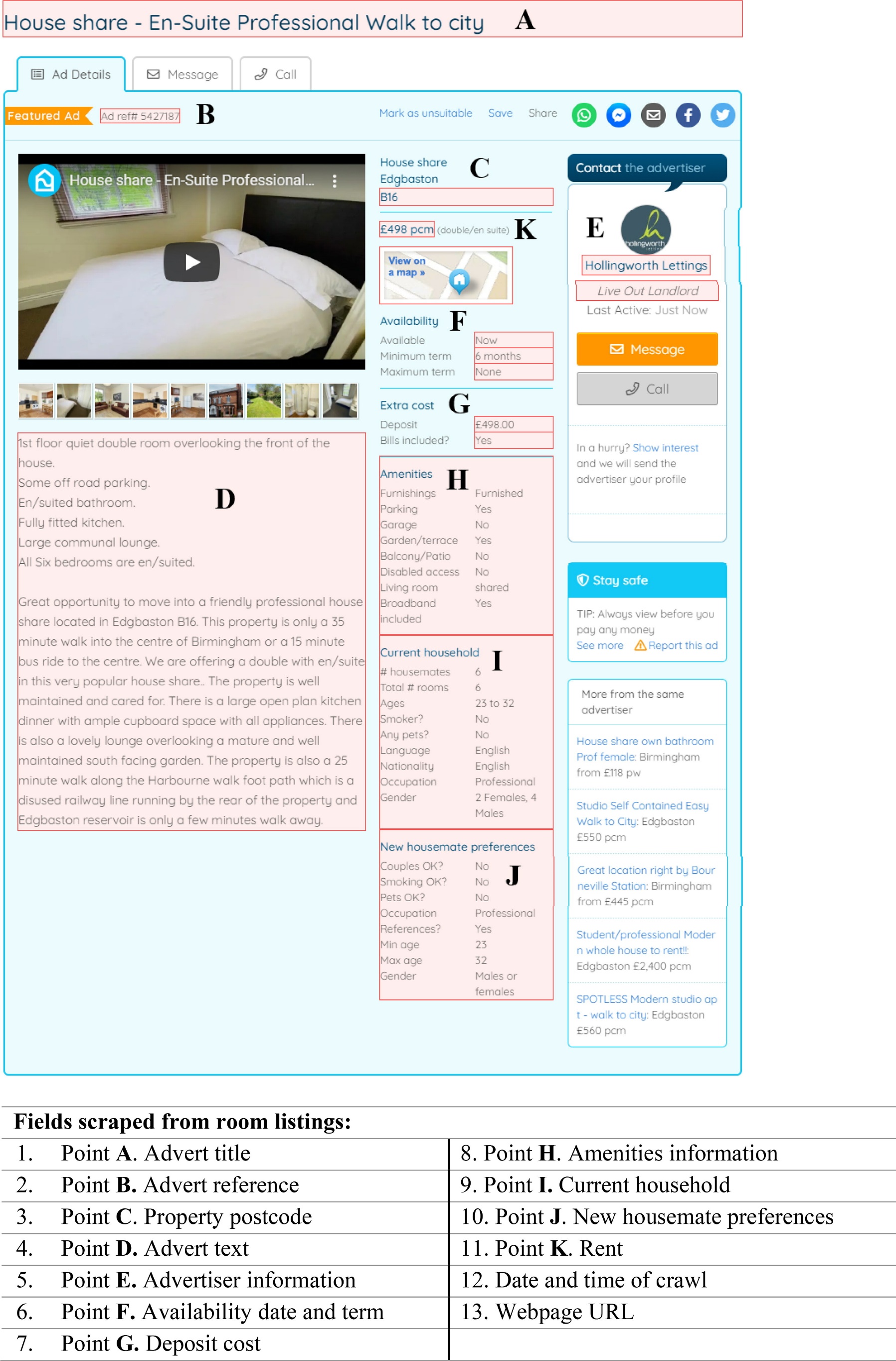 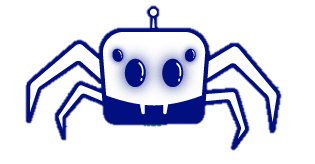 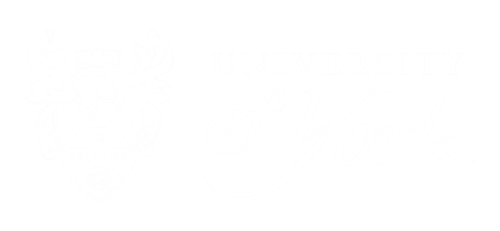 York Law School
2016 data
1.7k individual listings
2021 data
31k listings
Matched by same outward postcode
(e.g. YO10) 

Final sample of 1.7k pre-DSS change, and 1.7k tied post-DSS change
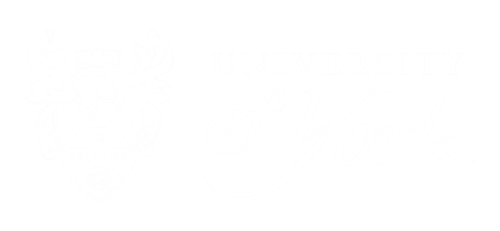 York Law School
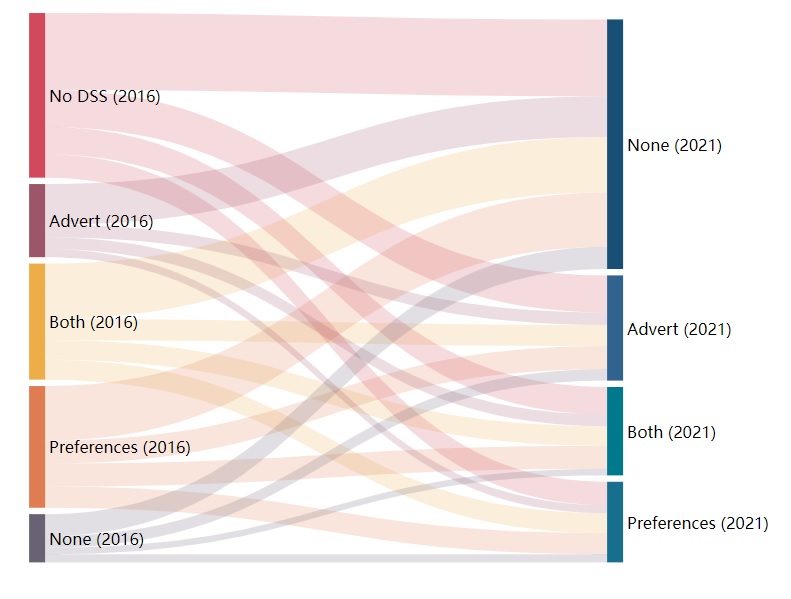 529
Total excluded:

From 91% to 52%...

“Professionals only”:

From 59% to 52%
802
235
373
338
391
284
155
259
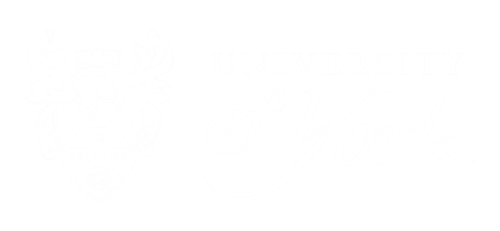 York Law School
Conclusions (?)
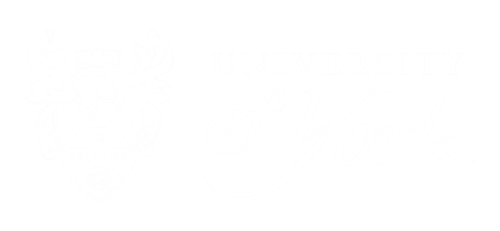 York Law School
As property search cements online, there are clear legal obligations under the EA 2010: platforms should recognize these (and should be challenged)
01
02
Changing platform design can (seemingly) make a difference
Interrogating online platform design is not confined to algorithms: we should interrogate platform design too
03
Am thinking about where to go next… have got some dosh for a tenant survey but not sure if that would offer any colour on this…?
…
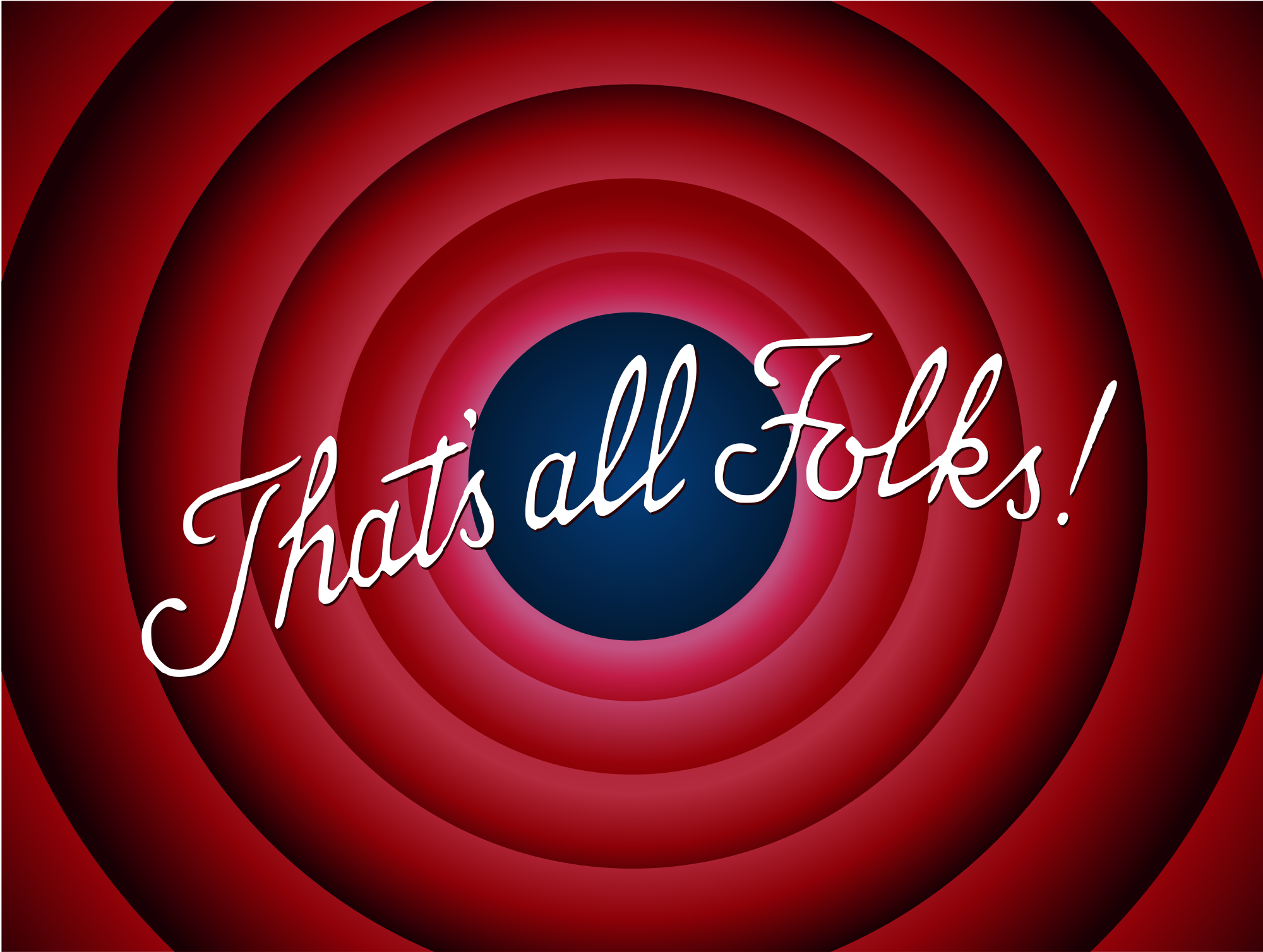 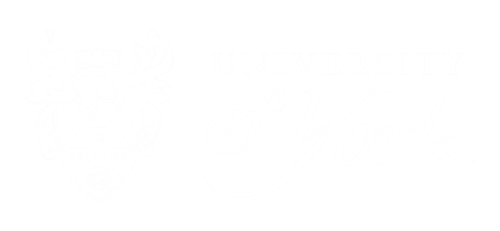 York Law School